FGAI4H-L-037-A01
E-meeting, 19-21 May 2021
Titelfolie erste Zeile
Titelfolie zweite Zeile
AI4H Guideline
A Project Update
By Pradeep Balachandran, Luis Oala, and  Christian Johner
A guideline helps to apply ML in healthcare safely and compliant.
Situation
Complication
Solution
Increasing use of AI/ML in  Medical Devices
Patient safety at risk
Increasing number of AI/ML  Standards, Guidelines, …
Increasing (regulatory)  complexity
Commonly agreed guideline for  all stakeholders
Increasing number of AI/ML  related problems
Increasing confusion  (manufactures, authorities, …)
New regulatory and  technological trends
Problems in audits and approval  processes
The guideline addresses the relevant stakeholders.
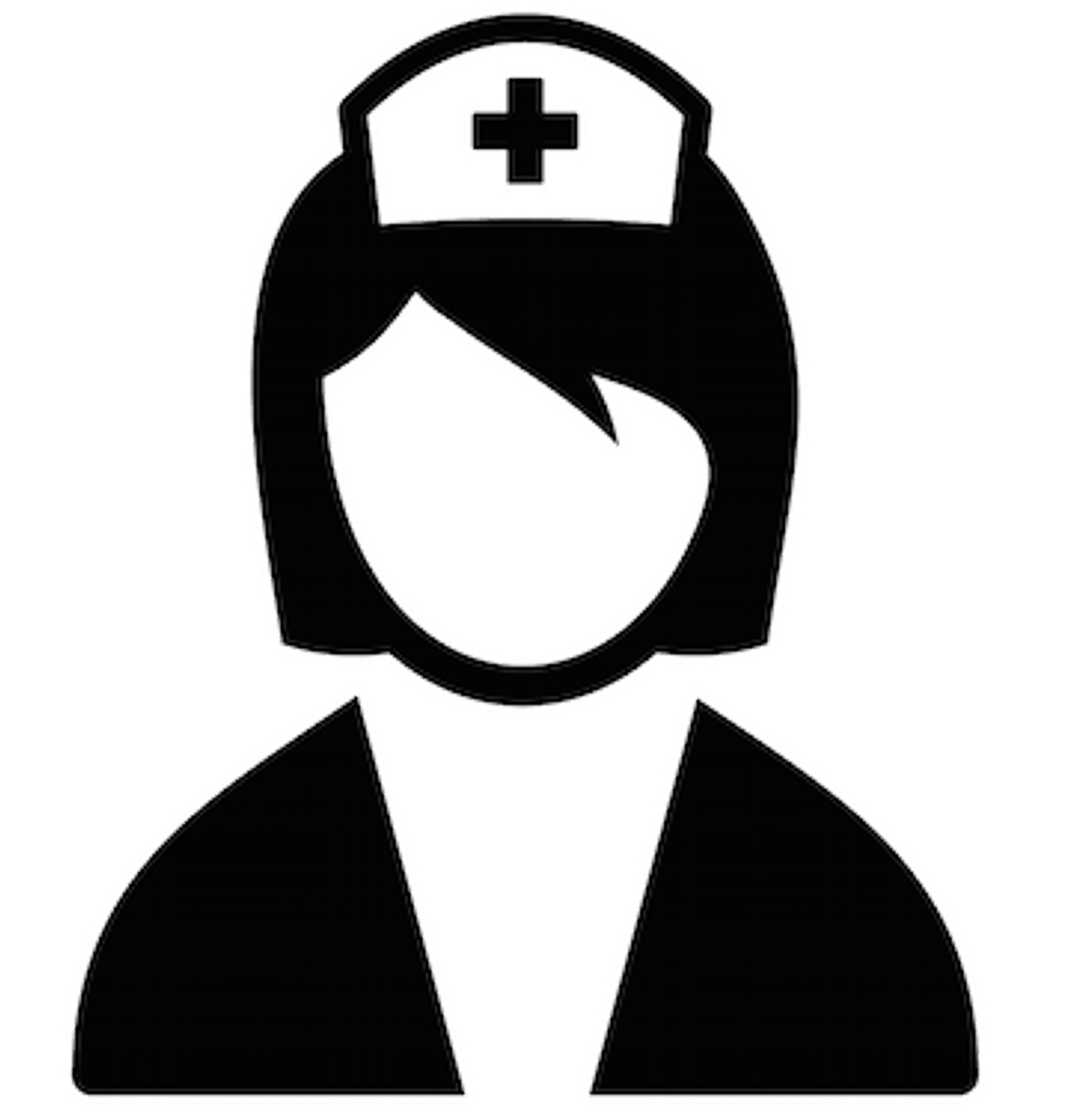 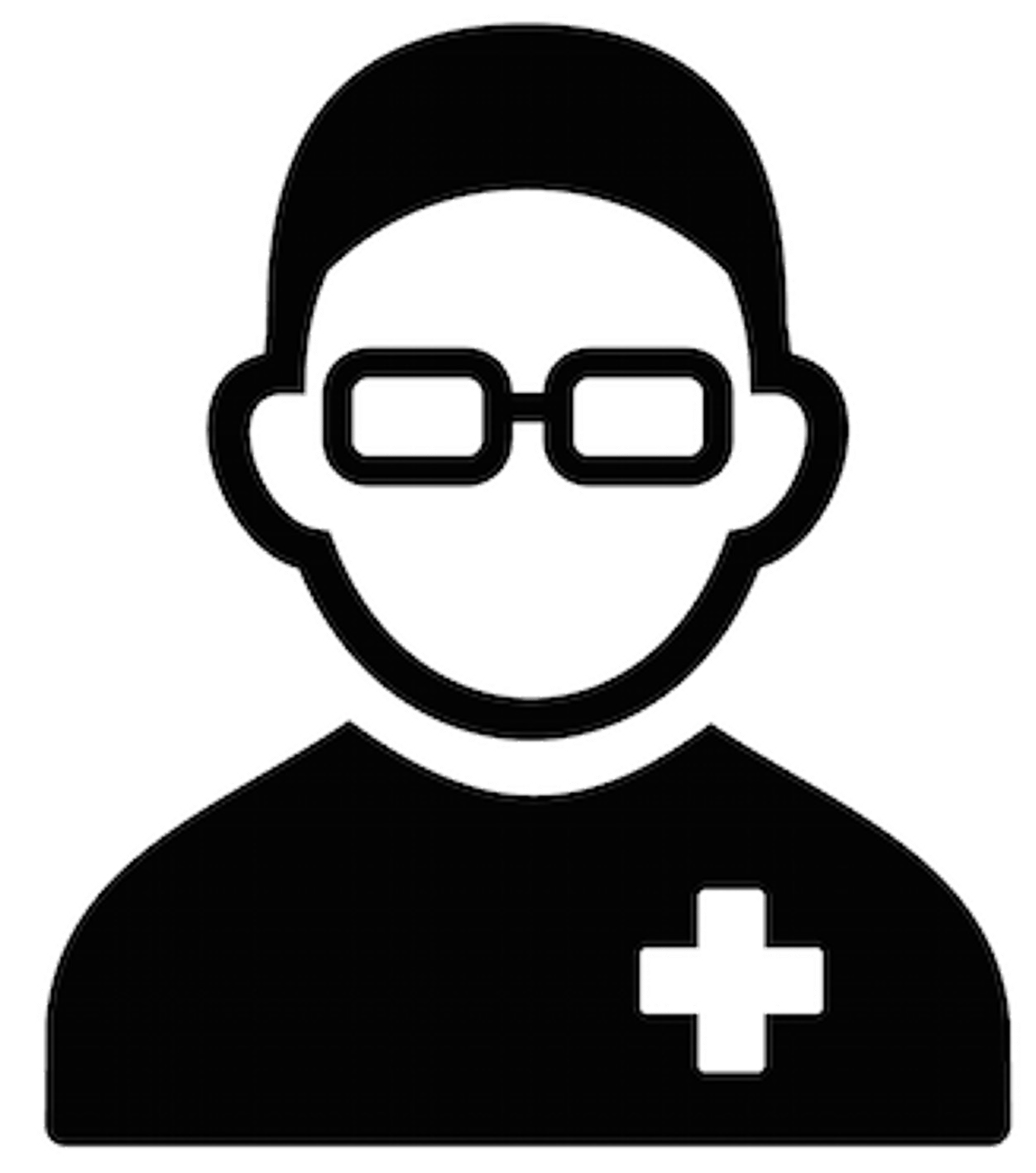 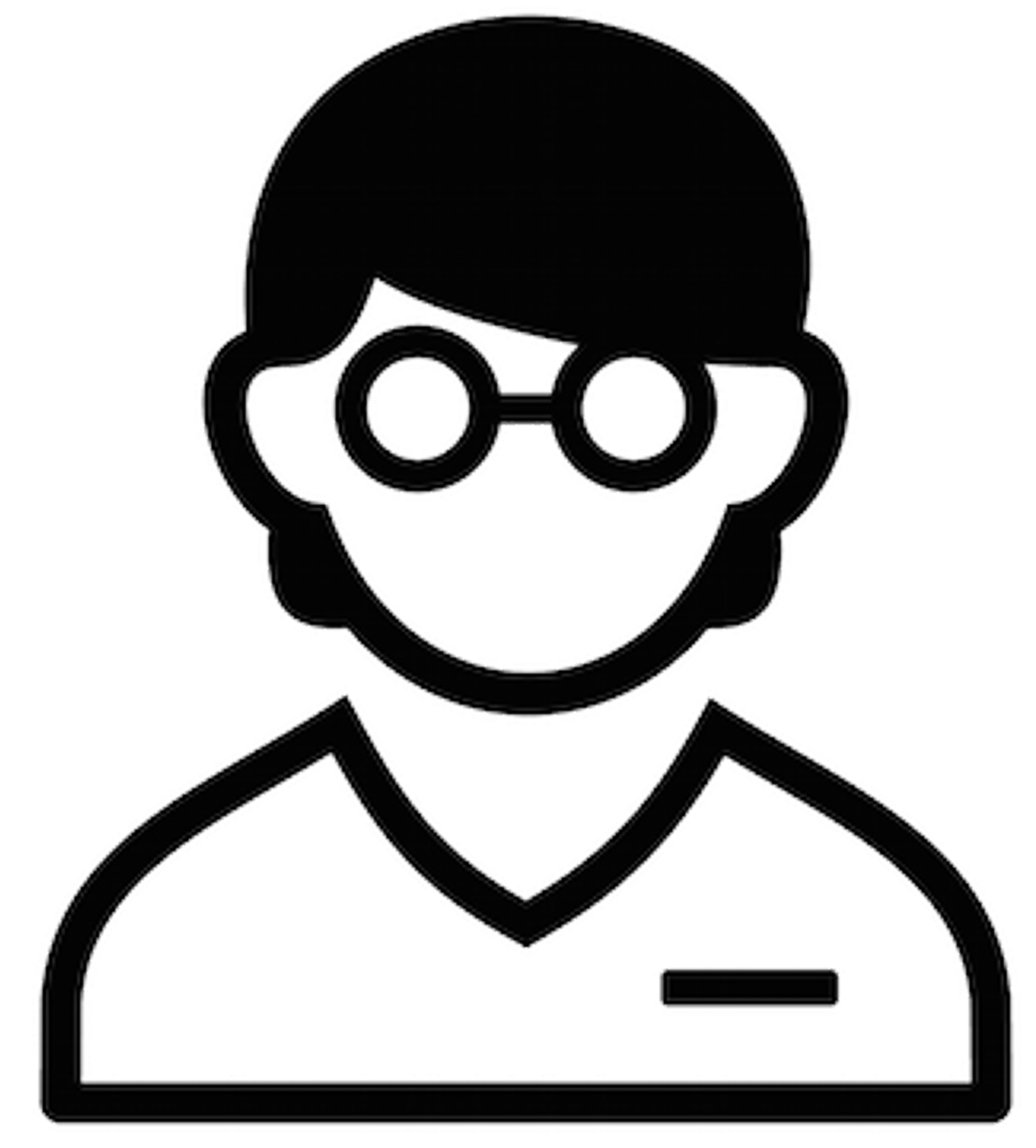 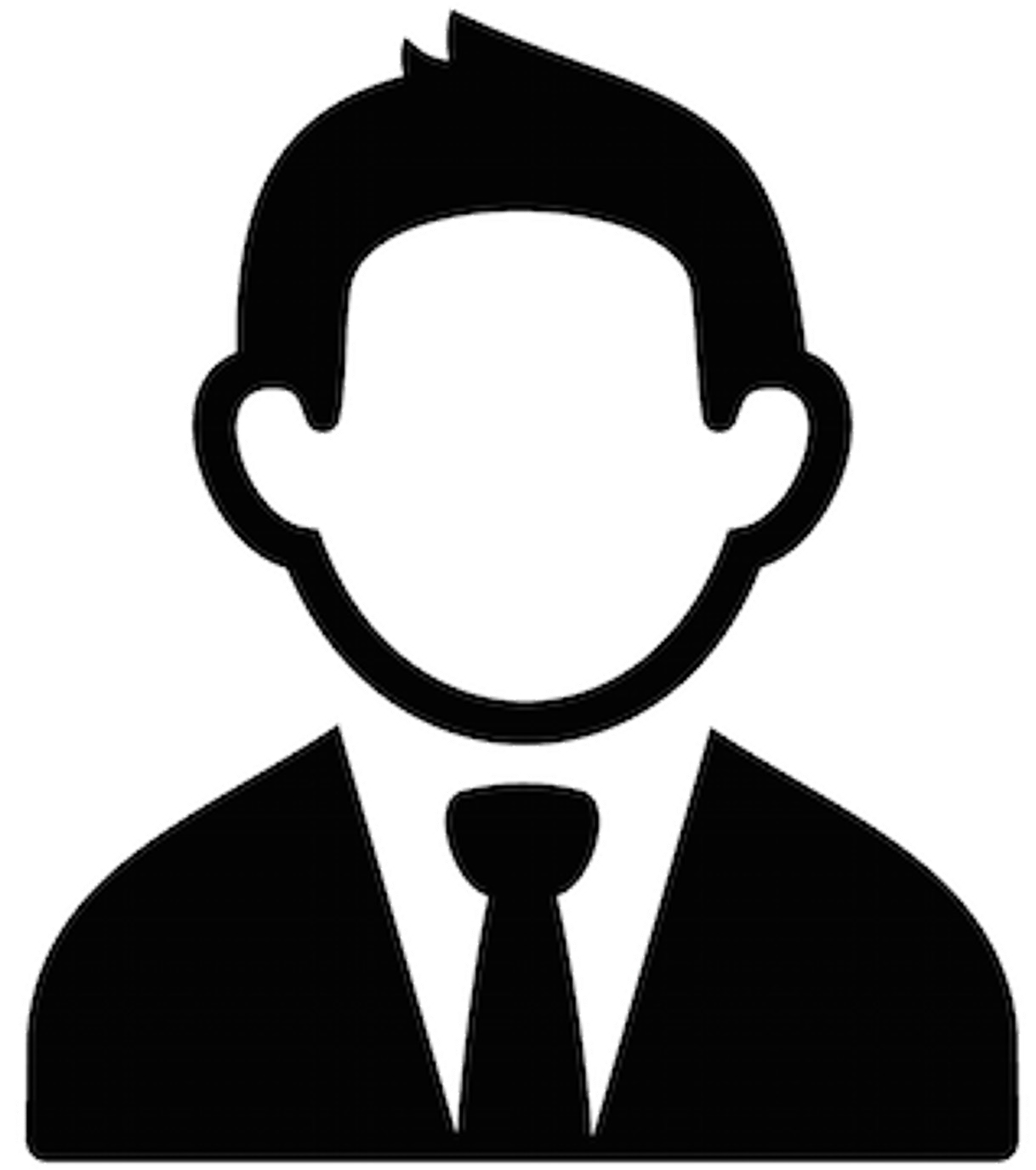 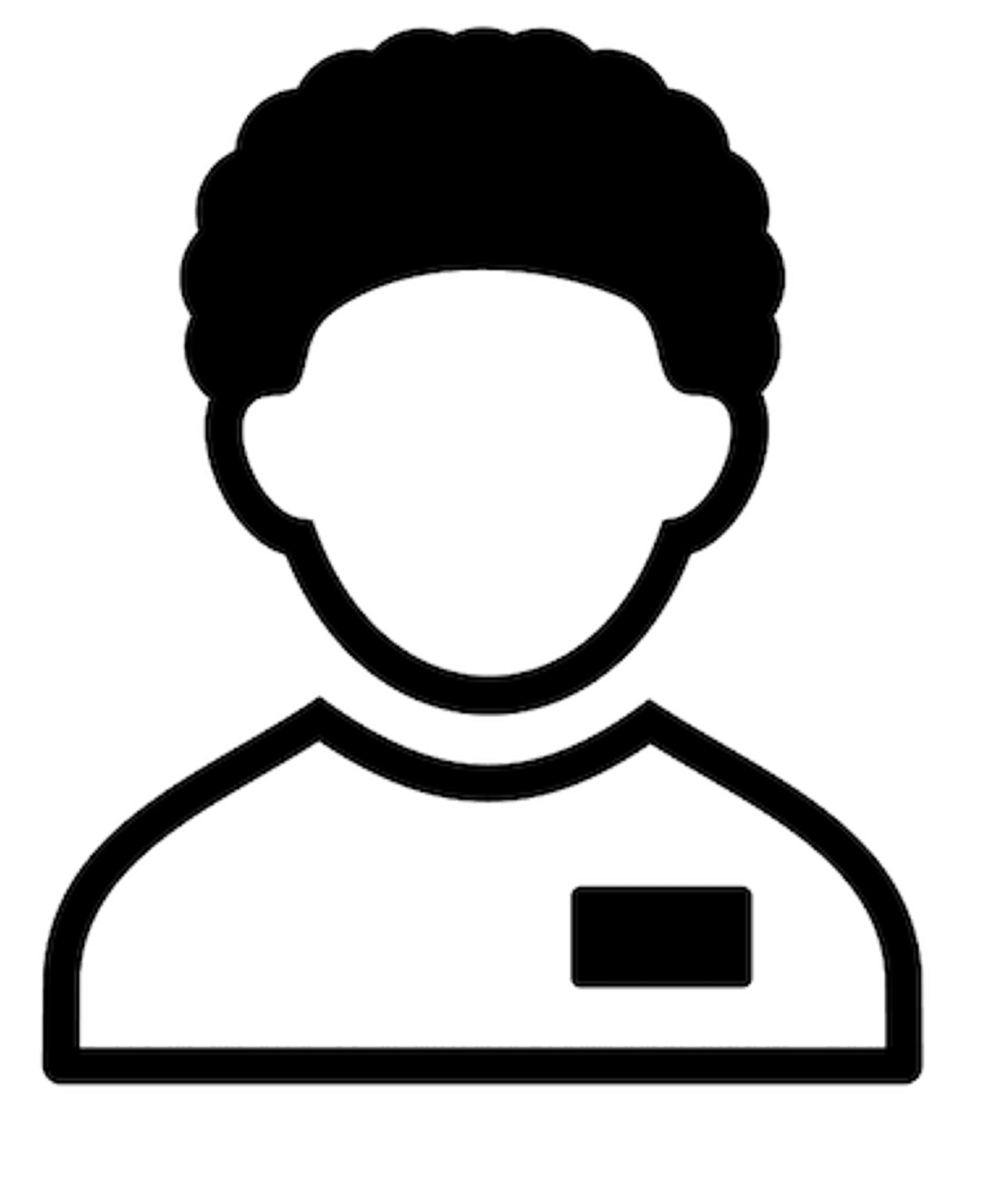 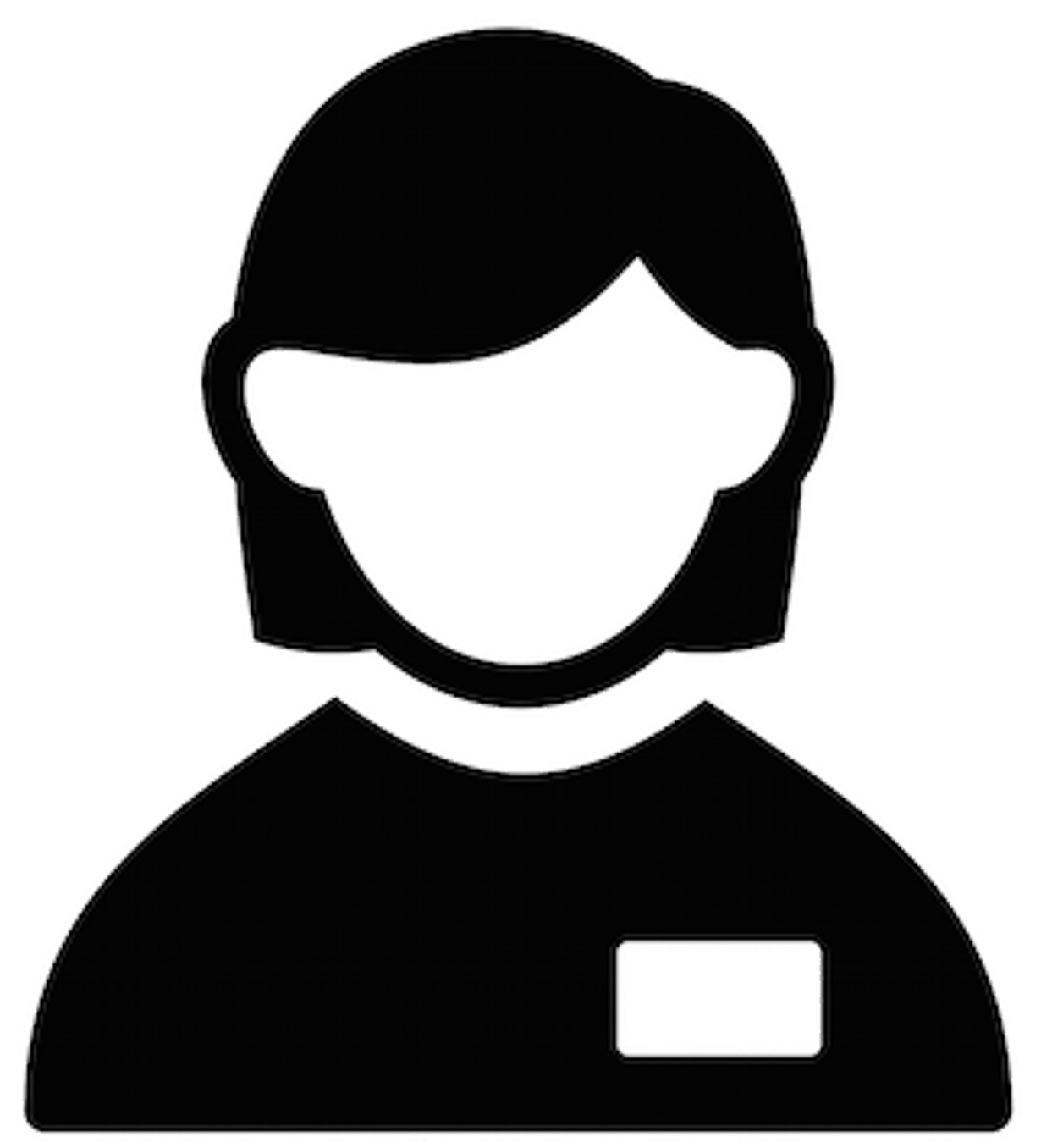 Developers,
Data 
Scientists
Regulatory Affairs
Quality Managers
(Medical  Professionals)
Notified Bodies
Authorities
The guideline gives specific guidance.
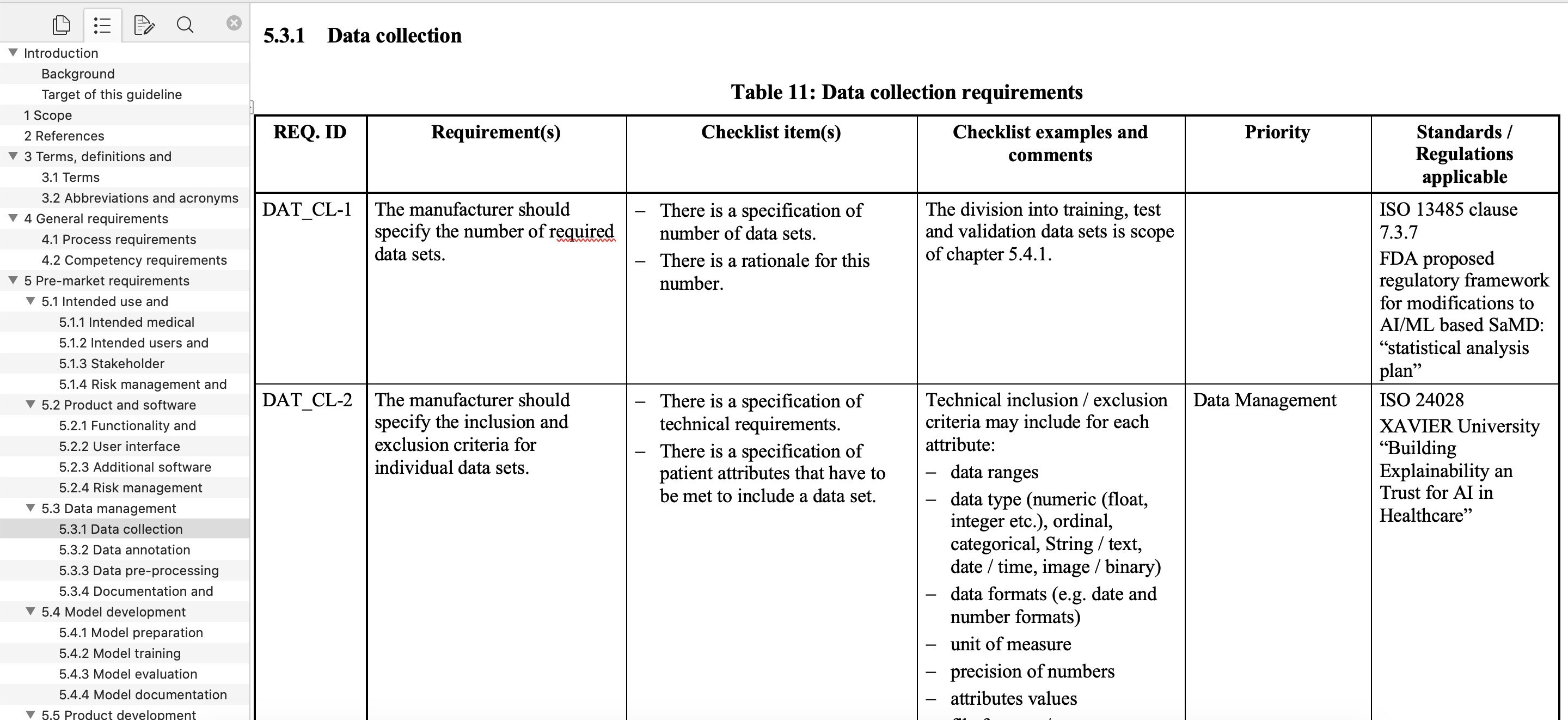 A guideline helps to apply ML in healthcare safely and compliant.
Situation
Complication
Solution
The guideline exists.
There are inconsistencies and  redundancies.
Other parties develop guideline  for specific medical domains.
There is no workflow for  updating the guideline.
System to maintain the  guideline and to compile sub-  sets.
AM/ML further evolves.
There is no workflow for  approving changes.
Other guidance documents are  published.
Time-boxed audits require  definition of subsets.
First workflows have been modelled.
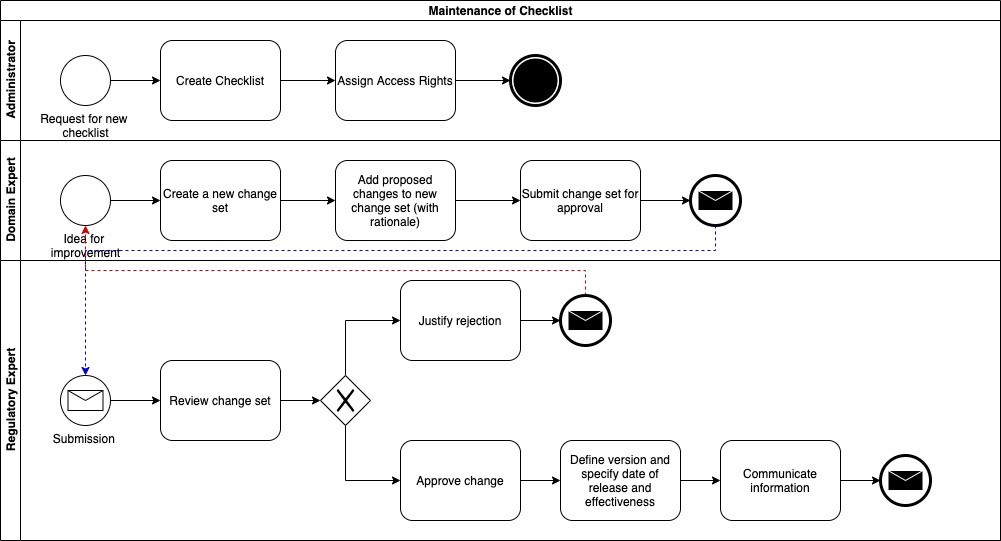 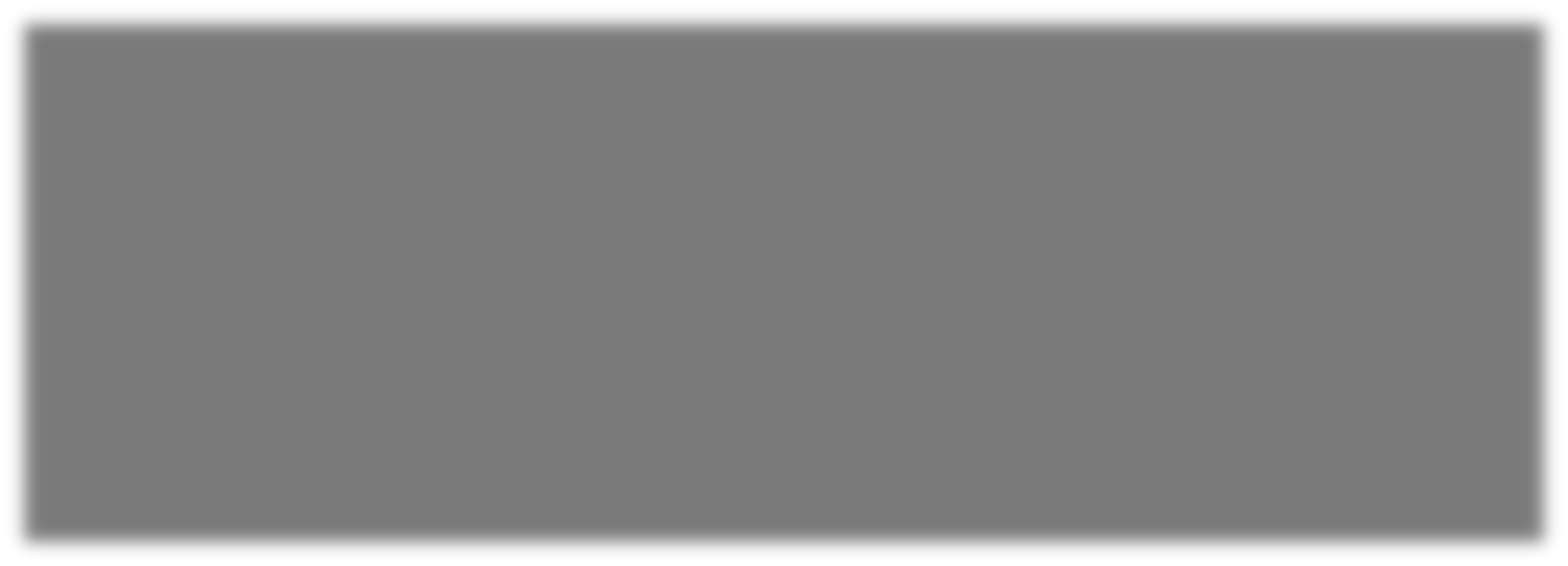 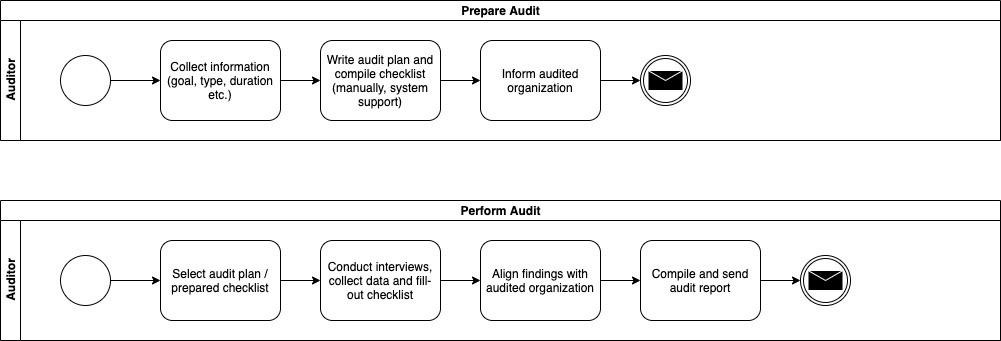 6
There is a first version of a data model to ensure consistency.
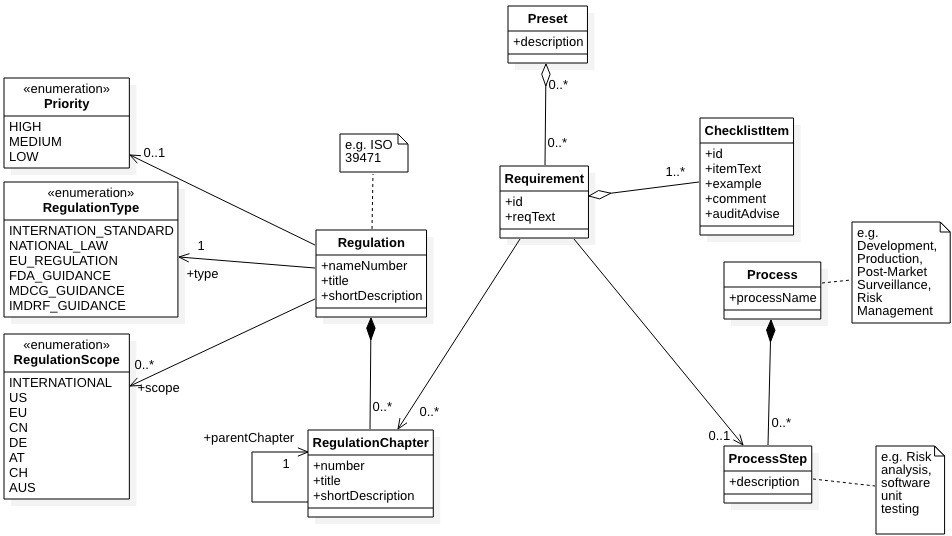 The next steps have been defined.
Finish modeling of data model.
Finish modeling of workflows.  
Specify use scenarios
Specify system (including UI/UX design)  
Develop system